Some students lack self-confidence and are very hard on themselves
Other students are overconfident and don’t know what they don’t know.
Wanting to be successful but having trouble managing all the expectations
Think and Feel?(preoccupations)
Attendance from most students has been good
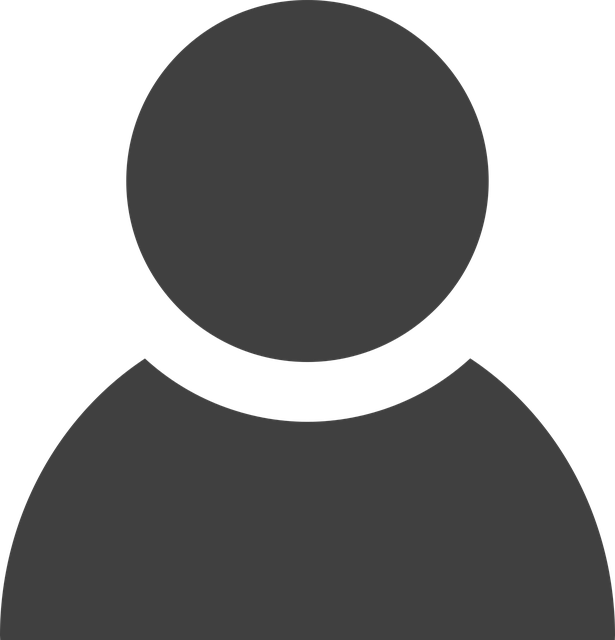 See?(environment)
Hear?
(influences)
With the exception of a few, students are submitting work on time, and appear engaged with the material
Stressed about workload
What does your learner...?
Say and Do?
(behaviour)
Attend clinical and labs prepared
Communicate respectfully
Pain Points?
Gain Points?
A few students are not following up on requirements and require follow-up/hand holding
Students found the review and advanced skills labs very helpful – heard some felt they learned more in that lab than in previous labs combined.
Students are participating in class group work activities.
Focus on grades and less focus on learning
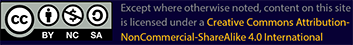 To use this document, follow these instructions
1- Go to file
2- Upload the file through Power Point (Microsoft) or Slide (Google)
3- Edit the Empathy Map for modification
4- If you want to fill out the map to get your badge, don't forget to share the link, upload your file or take a photo to submit your answer in the activity bank.